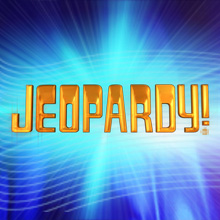 Welcome to this special edition of
World War 2 Jeopardy!
Your Topic
Causes: 200
Question:
The rise of these people lead to conflict that would help start World War 2.
Answer
Dictators
Back
Causes: 400
Question:
By this policy, world leaders decided to give land to Hitler in hopes that it would prevent the outbreak of another war.
Answer
Appeasement
Back
Causes: 600
Question:
Germany invaded this country, which would host a majority of its concentration camps.
Answer
Poland
Back
Causes: 800
Question:
The German’s anger over this resulted in Hitler’s rise to power in the 1930s.  He ultimately violated this by increasing military and occupation of other countries.
Answer
The Treaty of Versailles
Back
Causes: 1000
Question:
Italy, Germany, and Japan (The Axis Powers) used a great deal of this to expand their territories in the early 1930s.
Answer
Military Force
Back
Effects: 200
Question:
Most of the allies wanted to rebuild Germany as a democracy after WW2 to prevent the rise of future dictators, while the USSR wanted this type of government established, causing conflict within the allies.
Answer
Communism
Back
Effects: 400
Question:
This organization was formed between the countries of Western Europe, along with Canada and the U.S., to defend one another in the event they were attacked by the USSR or another country.
Answer
NATO (North Atlantic Treaty Organization)
Back
Effects: 600
Question:
The U.S. Secretary of State created this Economic Cooperation Act in 1948 to offer agricultural, industrial, and financial aid to countries in Western Europe.
Answer
The Marshall Plan (George C. Marshall)
Back
Effects: 800
Question:
This international organization was formed after World War 2 to replace the League of Nations to stop wars between countries.
Answer
UN (United Nations)
Back
Effects: 1000
Question:
This was known as a disaster that wipes out life, a systematic attempt to exterminate all Jewish people during World War 2.
Answer
The Holocaust
Back
Events: 200
Question:
Because Japan was allied with Germany, the U.S. ultimately got involved in the war after this event.
Answer
Attack on Pearl Harbor
Back
Events: 400
Question:
The U.S.’s involvement in this event ultimately lead to the allies’ liberation of Europe from Axis control.
Answer
D-Day.
Back
Events: 600
Question:
After Germany surrendered, WW2 had not ended due to Japan’s military refusing to surrender.  The U.S. chose this option in order to defeat Japan.
Answer
Dropping the atomic bomb
Back
Events: 800
Question:
Before Nagasaki, this Japanese city was the first ever to be destroyed by the dropping of the atomic bomb.
Answer
Hiroshima
Back
Events: 1000
Question:
At this battle, the U.S. received clues to set up a counter-ambush of Japanese military, which prevented a Japanese takeover of the United States.
Answer
Battle of Midway
Back
Leaders: 200
Question:
It was ironic that this leader of the USSR had joined the Allies, since he ruled a totalitarian, communist dictatorship.
Answer
Joseph Stalin
Back
Leaders: 400
Question:
The President of the United States of America at the end of World War 2.
Answer
Harry S. Truman
Back
Leaders: 600
Question:
He was among the founders of Italian fascism, and turned Italy into a police state.
Answer
Benito Mussolini
Back
Leaders: 800
Question:
He founded the NAZI socialist party in Germany, and is personally responsible for the Holocaust.
Answer
Adolf Hitler
Back
Leaders: 1000
Question:
This military dictator of Japan had supported NAZI Germany, and was directly responsible for the attack on Pearl Harbor.
Answer
Hideki Tojo
Back
Misc.: 200
Question:
Great Britain was able to avoid a German takeover (unlike France), because of this.
Answer
Geography (island country)
Back
Misc.: 400
Question:
Japan, Germany and Italy formed the Axis Powers because they all shared this type of goal.
Answer
Imperialism
Back
Misc.: 600
Question:
This man was the leader of Great Britain during World War 2
Answer
Winston Churchill
Back
Misc.: 800
Question:
He was U.S. President at the beginning of World War 2, and lead us into the war after the attack on Pearl Harbor.
Answer
Franklin Delano Roosevelt
Back
Misc.: 1000
Question:
This was a philosophy that supports a strong central government, controlled by the military and lead by a powerful dictator.
Answer
Fascism
Back
Final Jeopardy: 5000 pts.
Question:
Was the U.S. justified in using the atomic bomb to defeat Japan in 1945?  Use two specific details, written in complete sentences.
Answer
…
Answers vary, must be accurate based on class discussions.
Back
Daily Double
The Winner Of The Last Round
Write Down How Much Money
You Are Willing To Risk
If You get the Question right you win that money
If you get it wrong you Loss the money!
Daily Double
The Winner Of The Last Round
Write Down How Much Money
You Are Willing To Risk
If You get the Question right you win that money
If you get it wrong you Loss the money!